Движущийся пандусг. Геленджик Выполнили: Кузовлева Елизавета ПетровнаКухарь Дарья ВикторовнаМоскаленко Александр Юрьевич
Виды пандуса
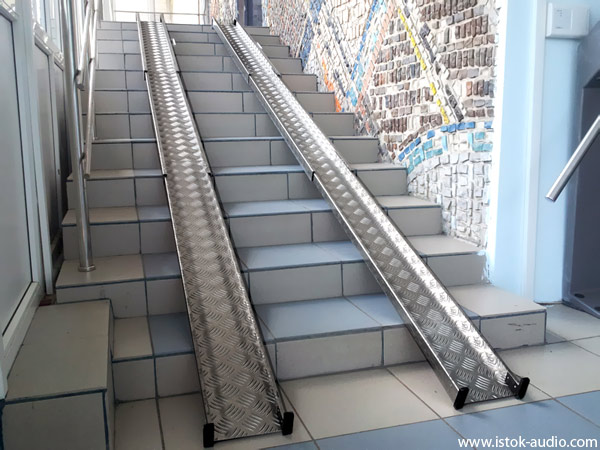 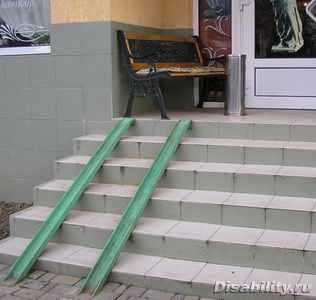 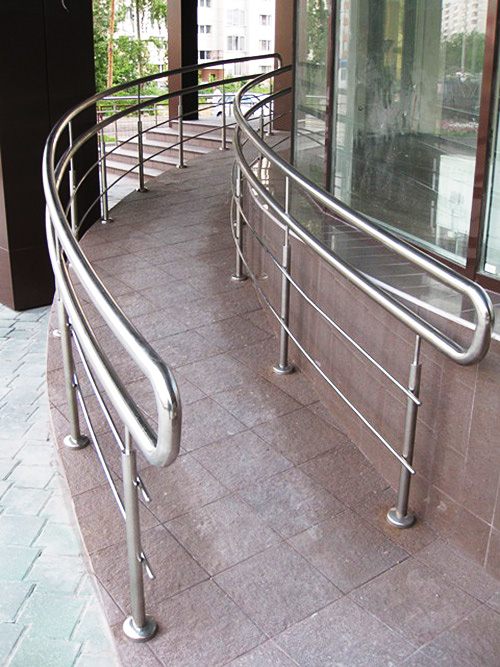 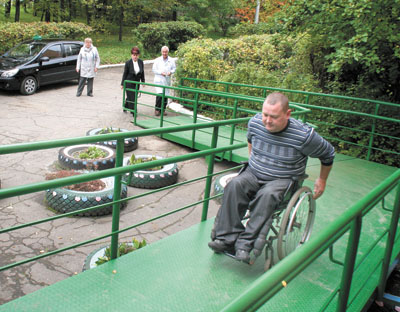 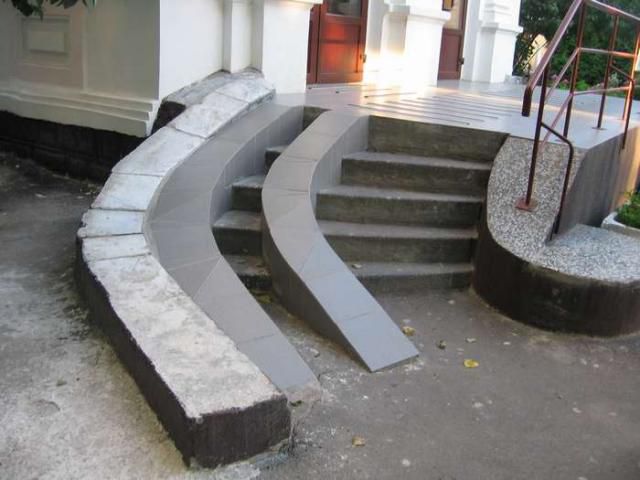 Наша модель движущегося пандуса
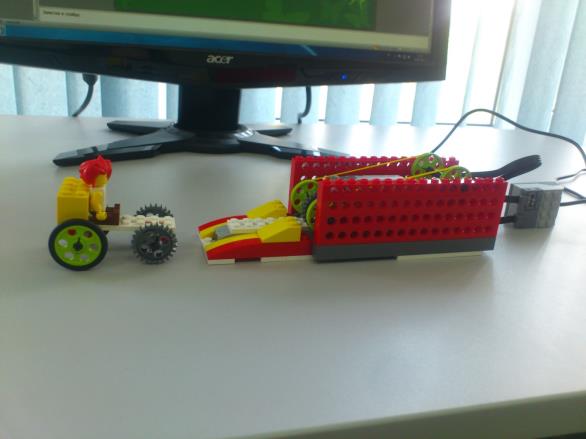 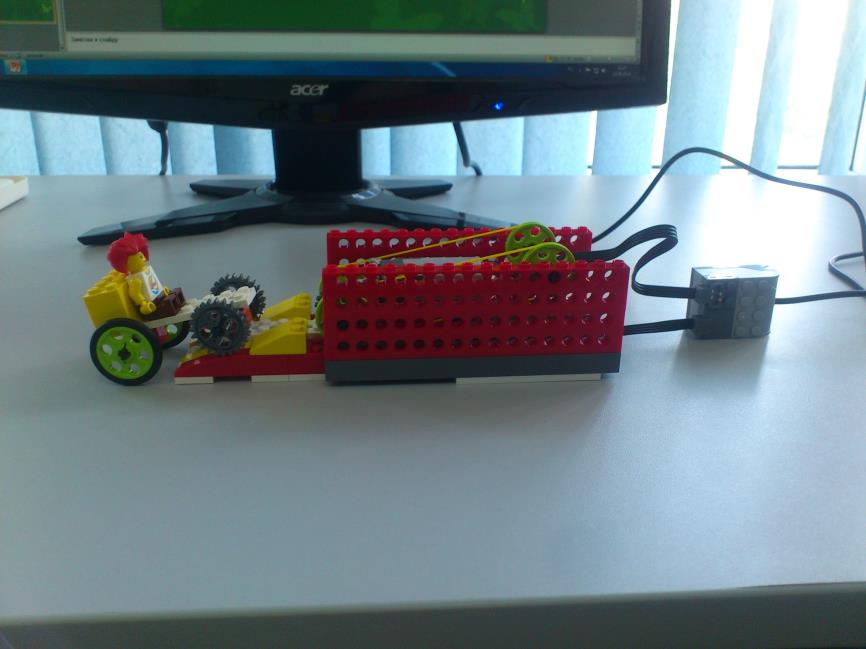 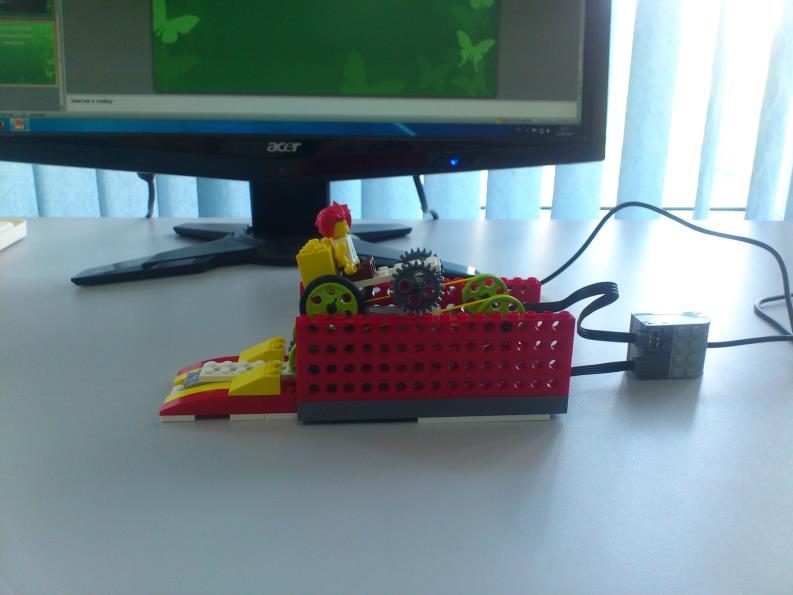 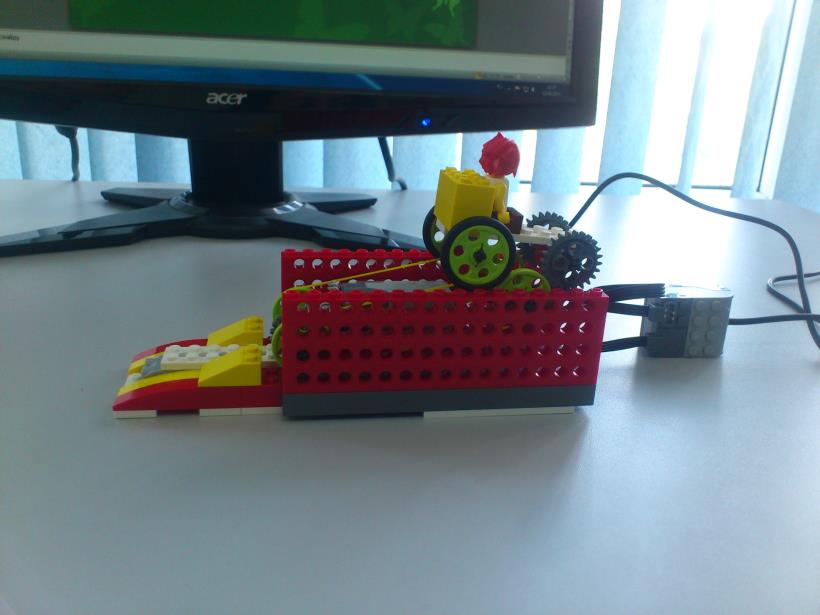 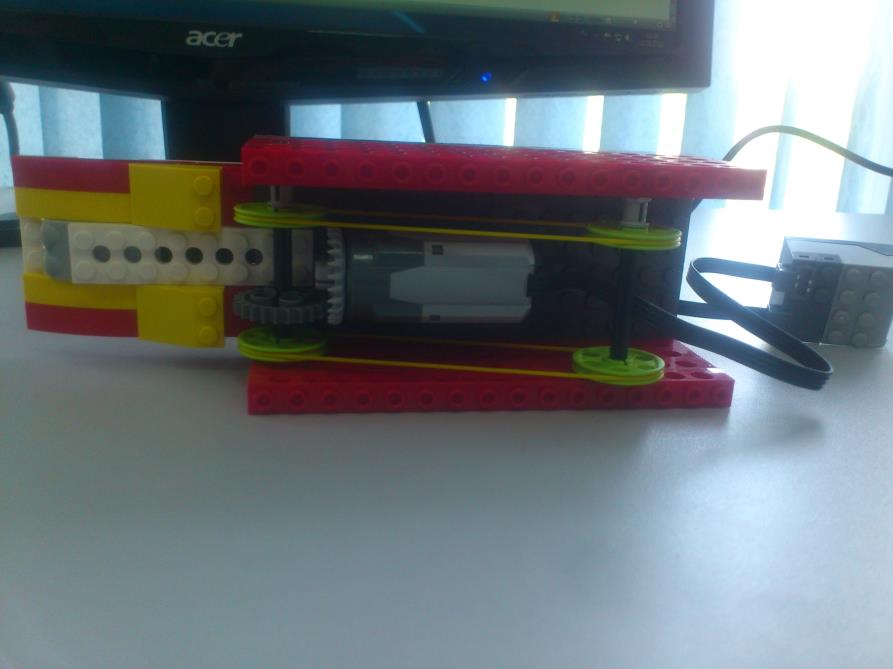